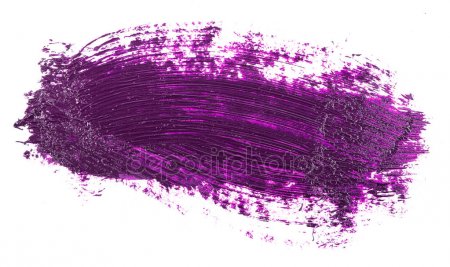 WĘDRUJĄCA WYSTAWAPATRONI ROKU 2021PREZENTACJA PRAC PLASTYCZNYCH UCZNIÓW SZKOŁY PODSTAWOWEJ NR 30 Z ODDZIAŁAMI DWUJĘZYCZNYMI W BYDGOSZCZY
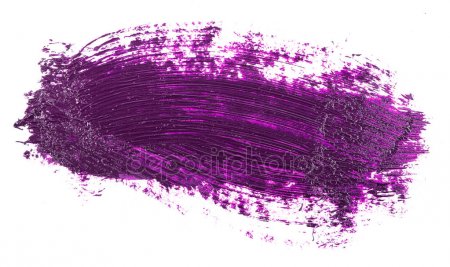 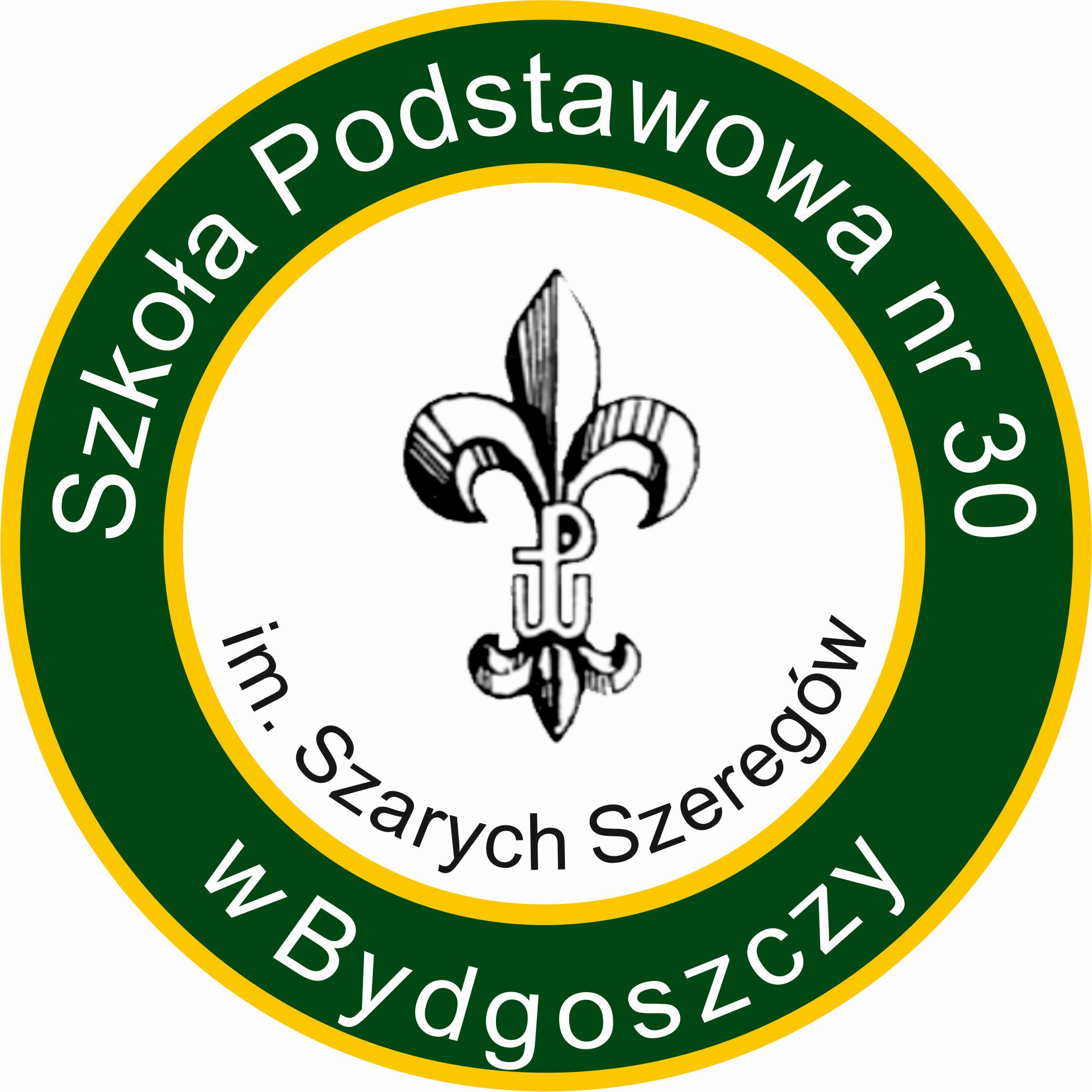 Podczas lekcji plastyki uczniowie klas 7 na podstawie fotografii tworzyli prace plastyczne przedstawiające portrety Patronów Roku 2021. Inspirując się obrazami wielkich mistrzów impresjonizmu stworzyli niezwykłe dzieła za pomocą techniki malarstwa. Zachęcamy do przeglądu prac 
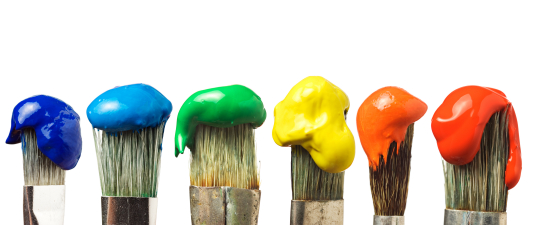 KRZYSZTOF KAMIL BACZYŃSKI

,,trzeba uważać:czas się zbyt łatwo w przeszłość zamienia’’
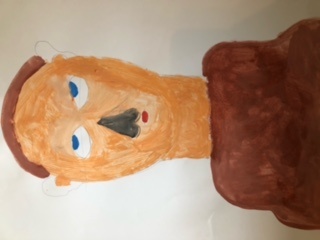 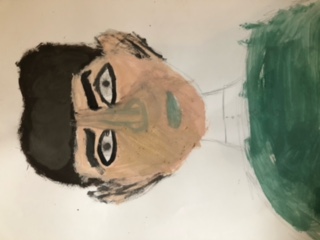 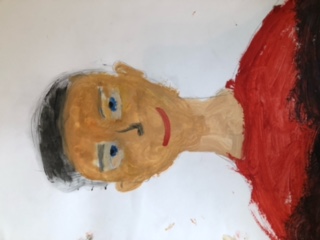 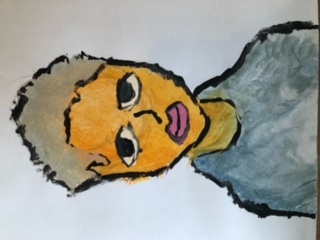 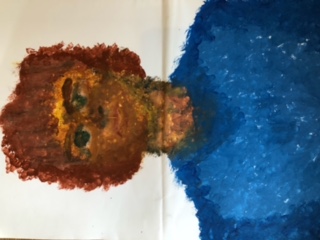 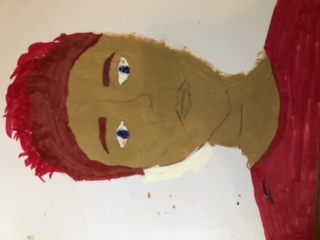 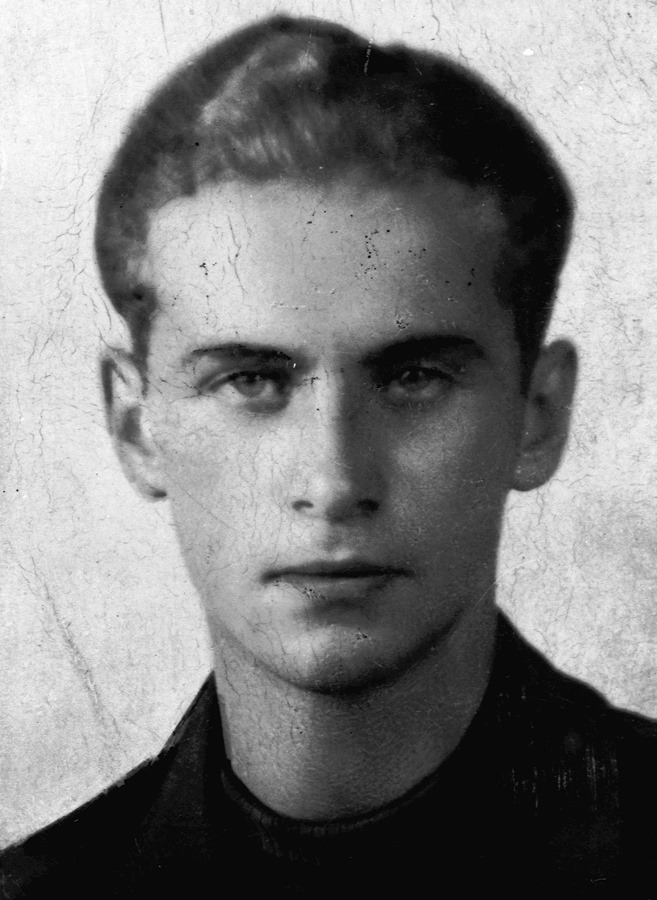 Źródło: https://pl.wikipedia.org/wiki/Krzysztof_Kamil_Baczy%C5%84ski
STANISŁAW LEM

,,nie żałuj, nigdy nie żałuj, że mogłeś coś zrobić w życiu, a tego nie zrobiłeś’’
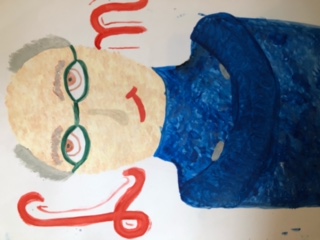 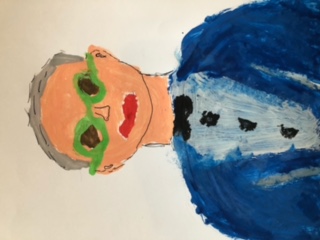 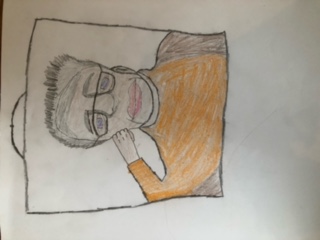 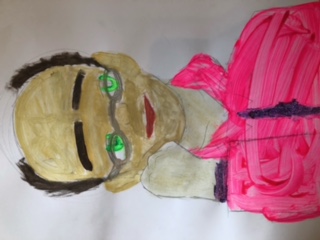 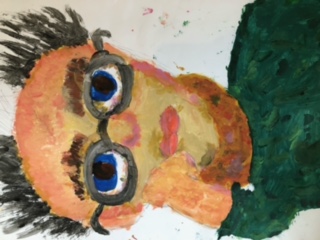 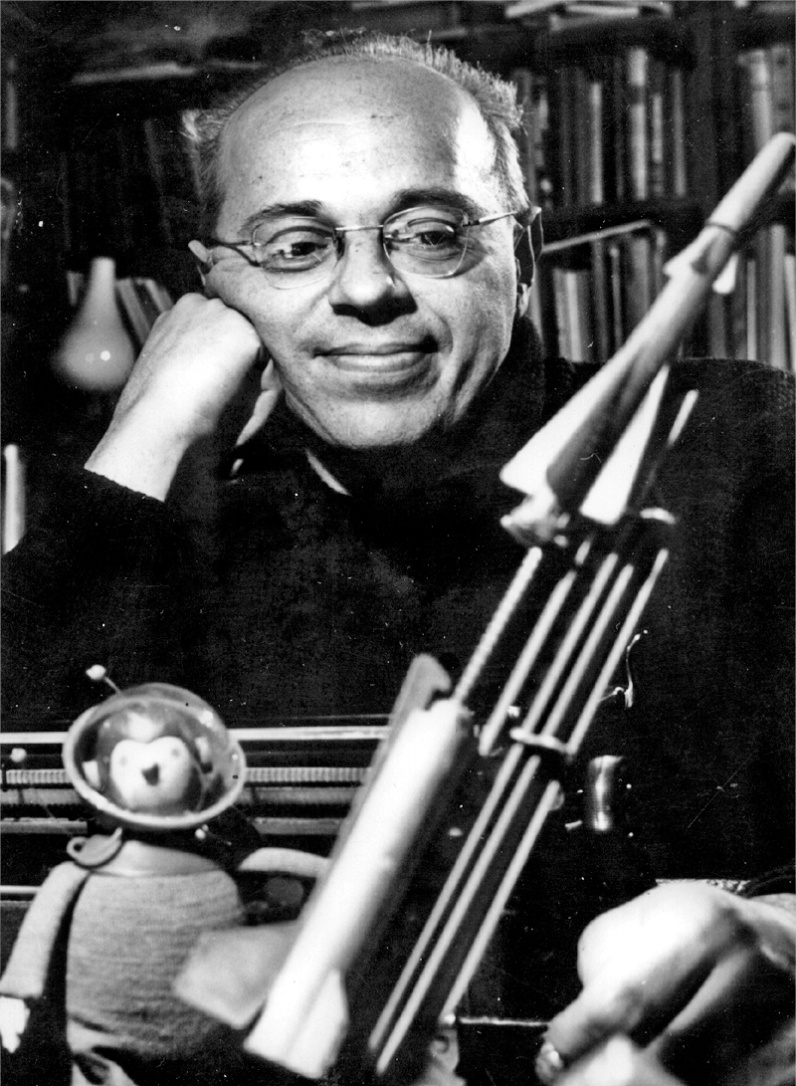 Źródło:https://pl.wikipedia.org/wiki/Stanis%C5%82aw_Lem#/media/Plik:Stanislaw_Lem_2.jpg
CYPRIAN KAMIL NORWID

,,ojczyzna to wielki zbiorowy obowiązek’’
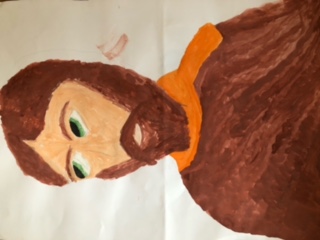 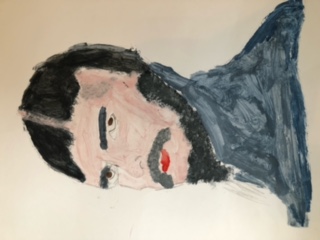 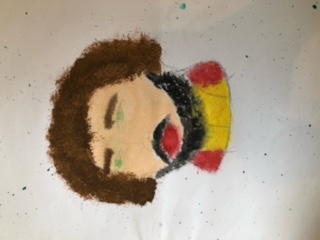 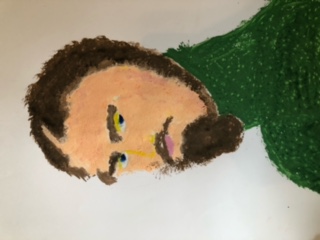 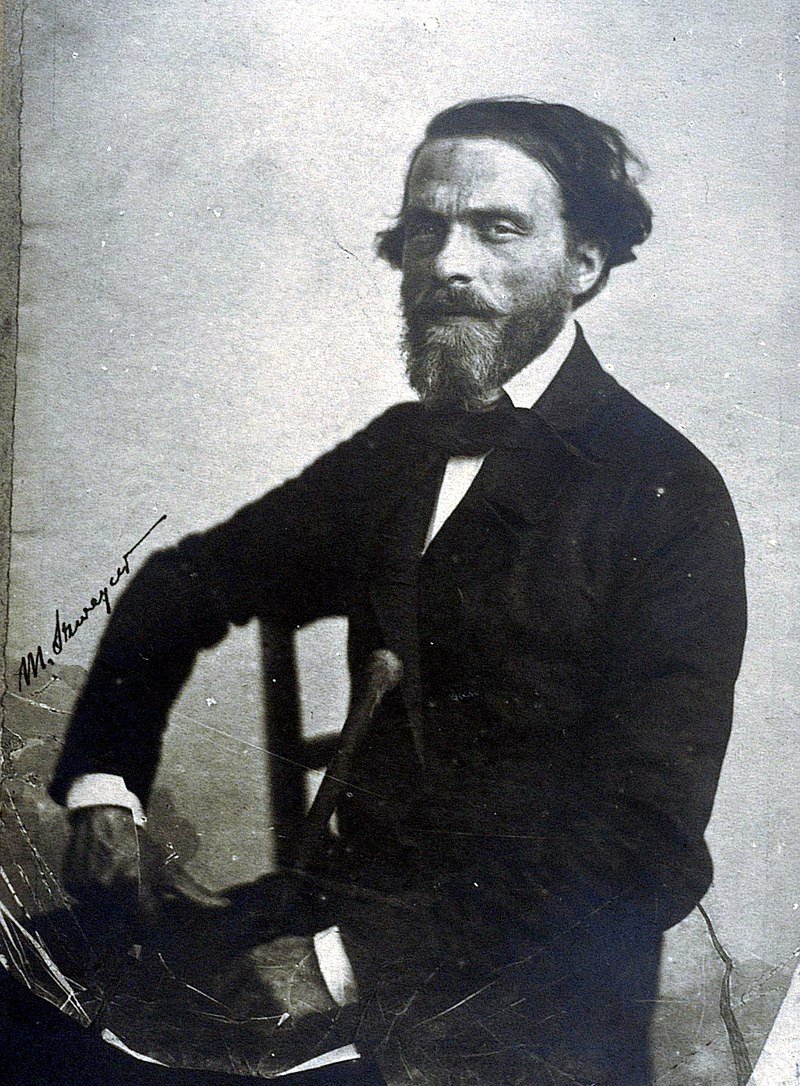 Źródło:https://pl.wikipedia.org/wiki/Cyprian_Kamil_Norwid#/media/Plik:Cyprian_Kamil_Norwid_foto.jpg
TADEUSZ RÓŻEWICZ

,,szukam nauczyciela i mistrzaniech przywróci mi wzrok słuch i mowęniech jeszcze raz nazwie rzeczy i pojęcianiech oddzieli światło od ciemności’’
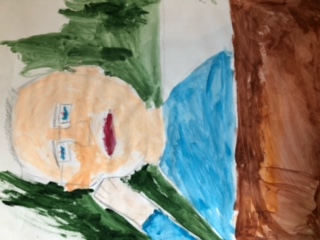 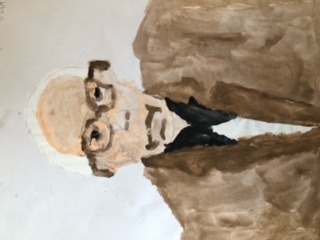 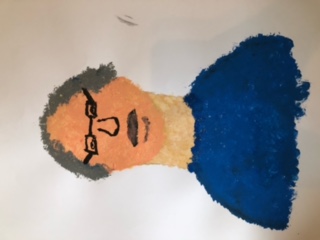 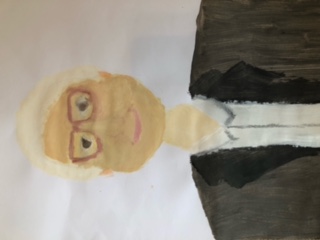 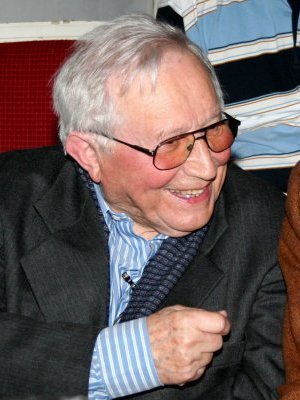 Źródło:https://pl.wikipedia.org/wiki/Tadeusz_R%C3%B3%C5%BCewicz#/media/Plik:R%C3%B3%C5%BCewicz_cropped.JPG
kard. STEFAN WYSZYŃSKI

„nie wystarczy urodzić się człowiekiem, trzeba jeszcze być człowiekiem"
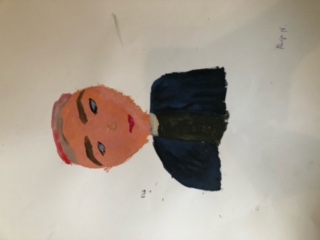 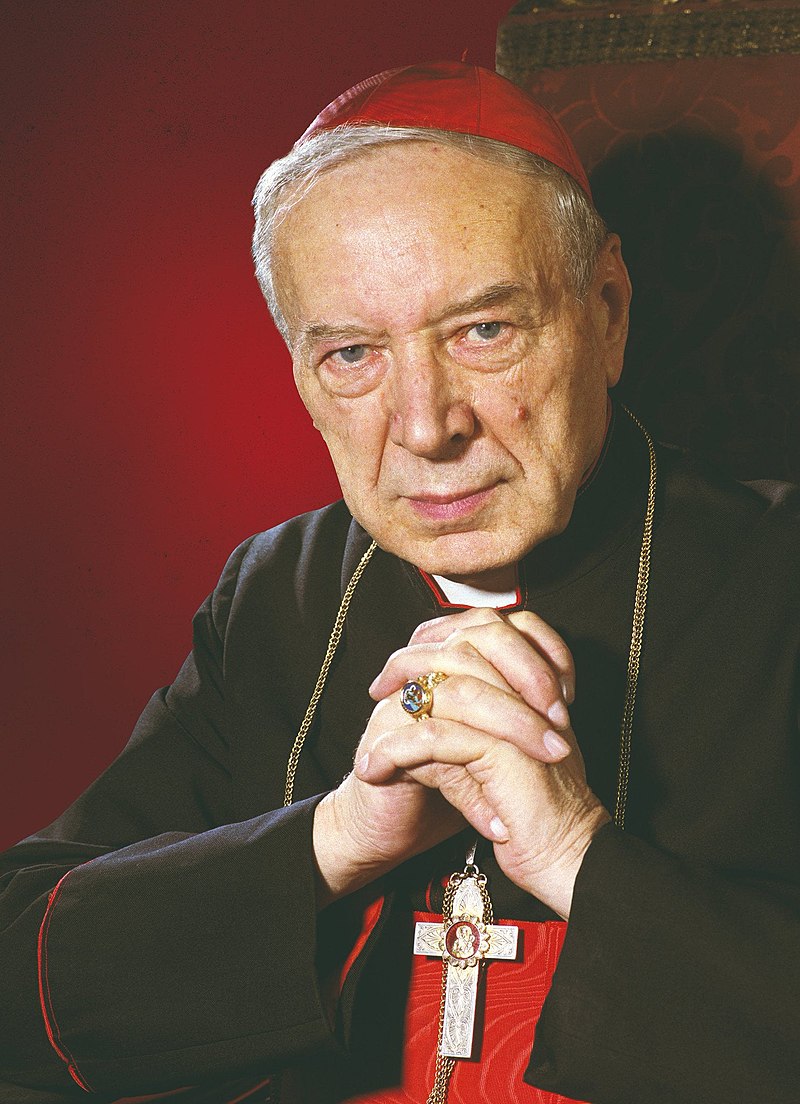 Źródło:https://pl.wikipedia.org/wiki/Tadeusz_R%C3%B3%C5%BCewicz#/media/Plik:R%C3%B3%C5%BCewicz_cropped.JPG
DZIĘKUJEMY ZA UWAGĘ
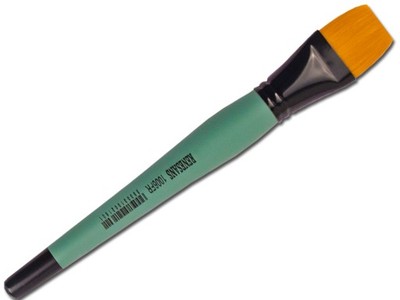